SELFIE
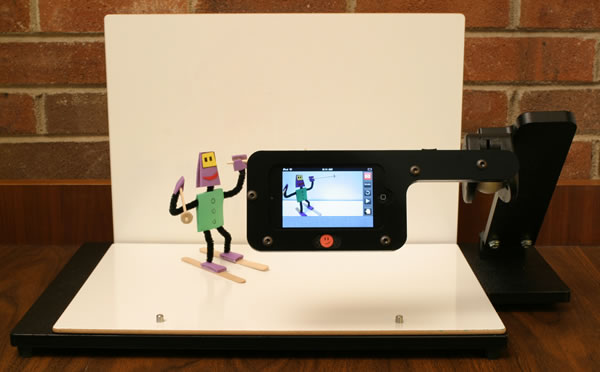 MAQUETTE
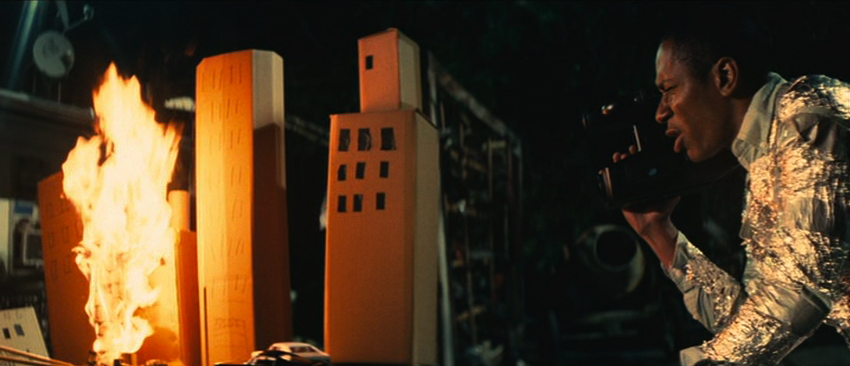 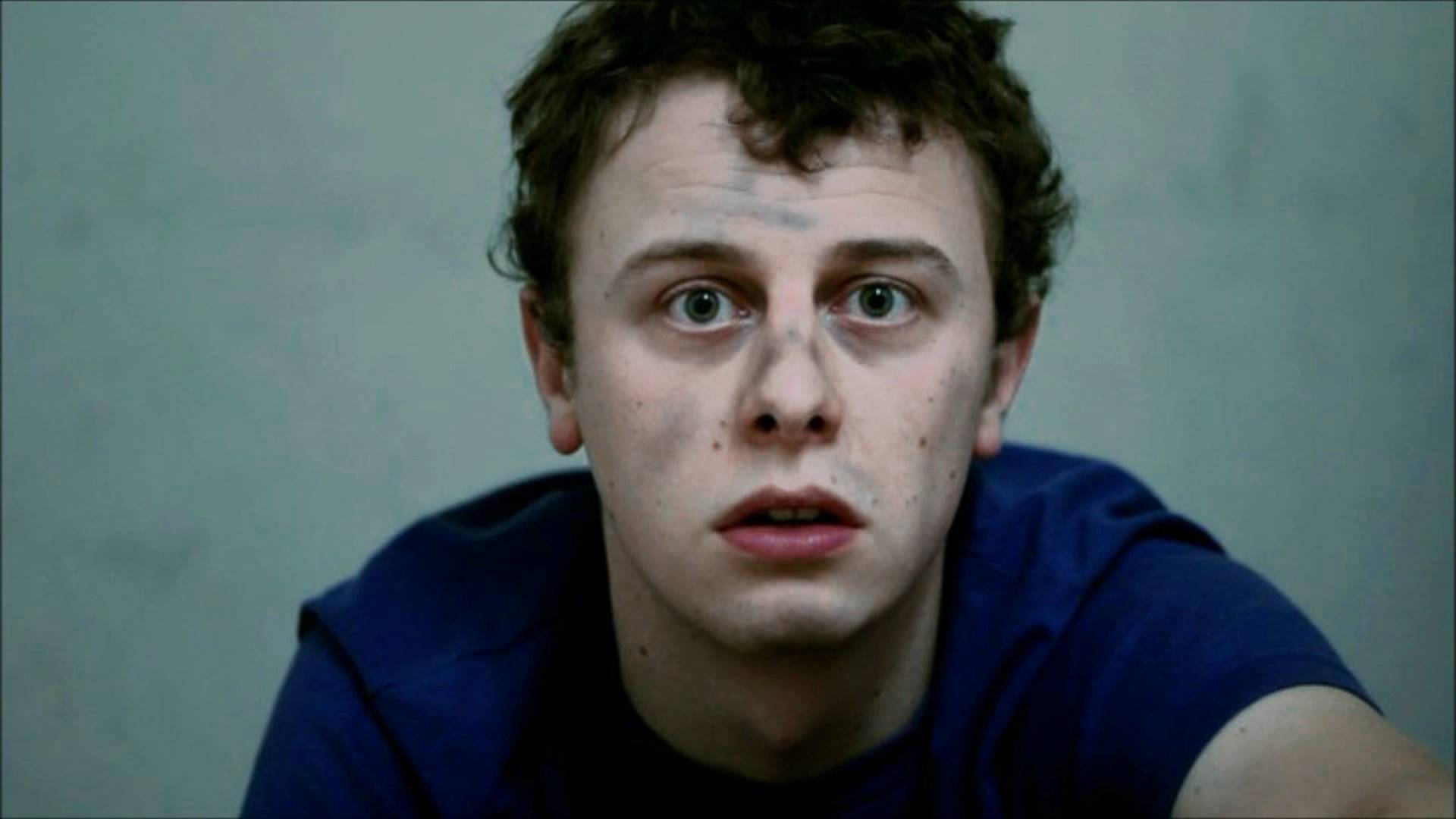 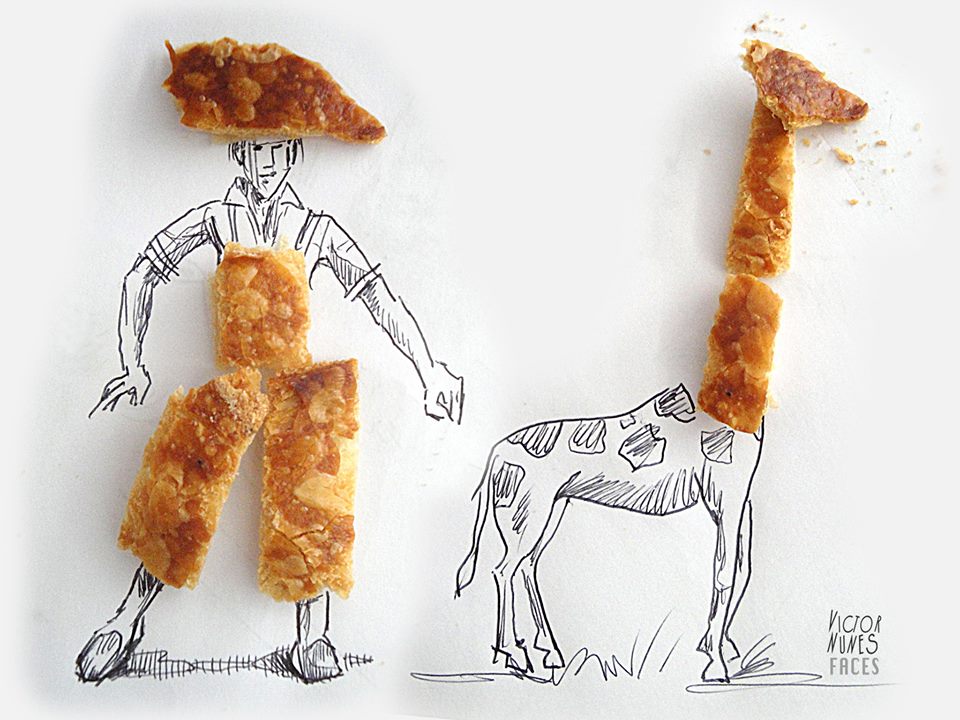 STOP MOTION
DESSIN & OBJET
MUSIQUE
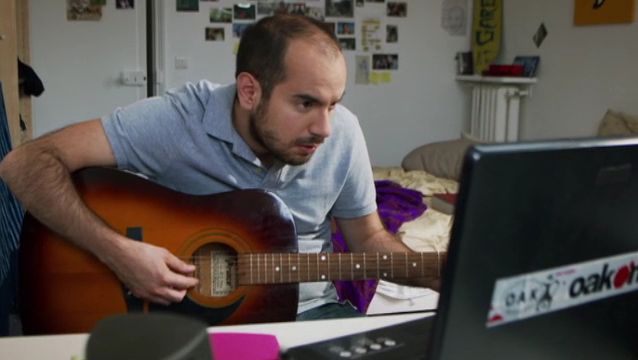 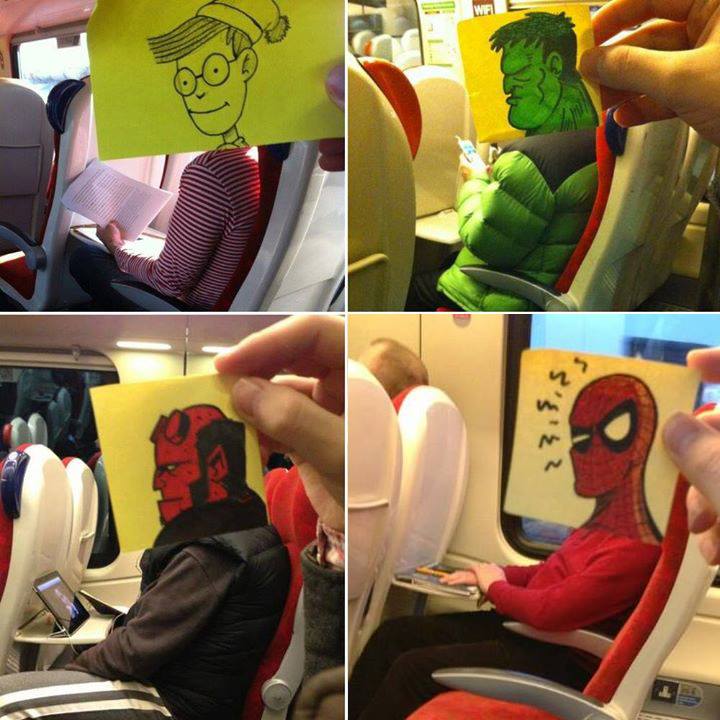 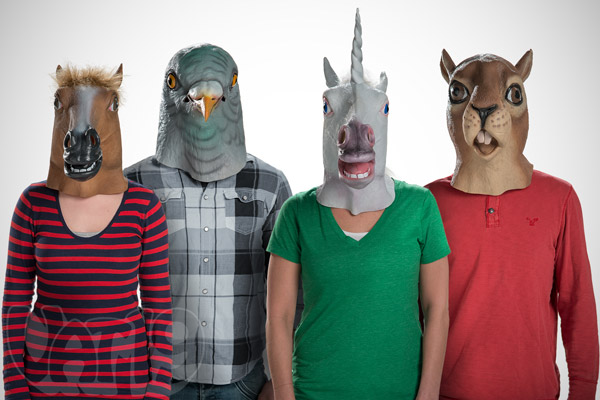 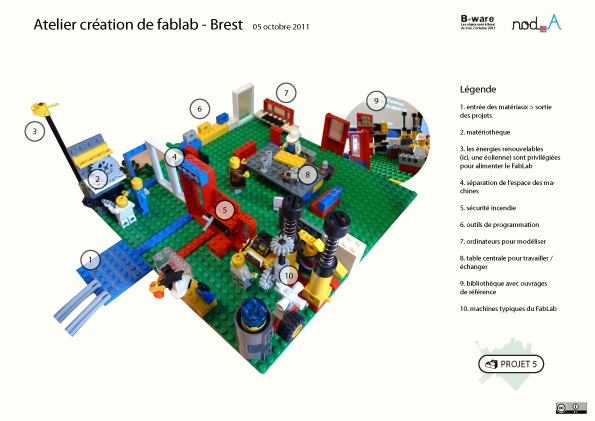 JEU DE ROLE
CONSTRUCTION LEGO
ILLUSTRATION & PHOTO
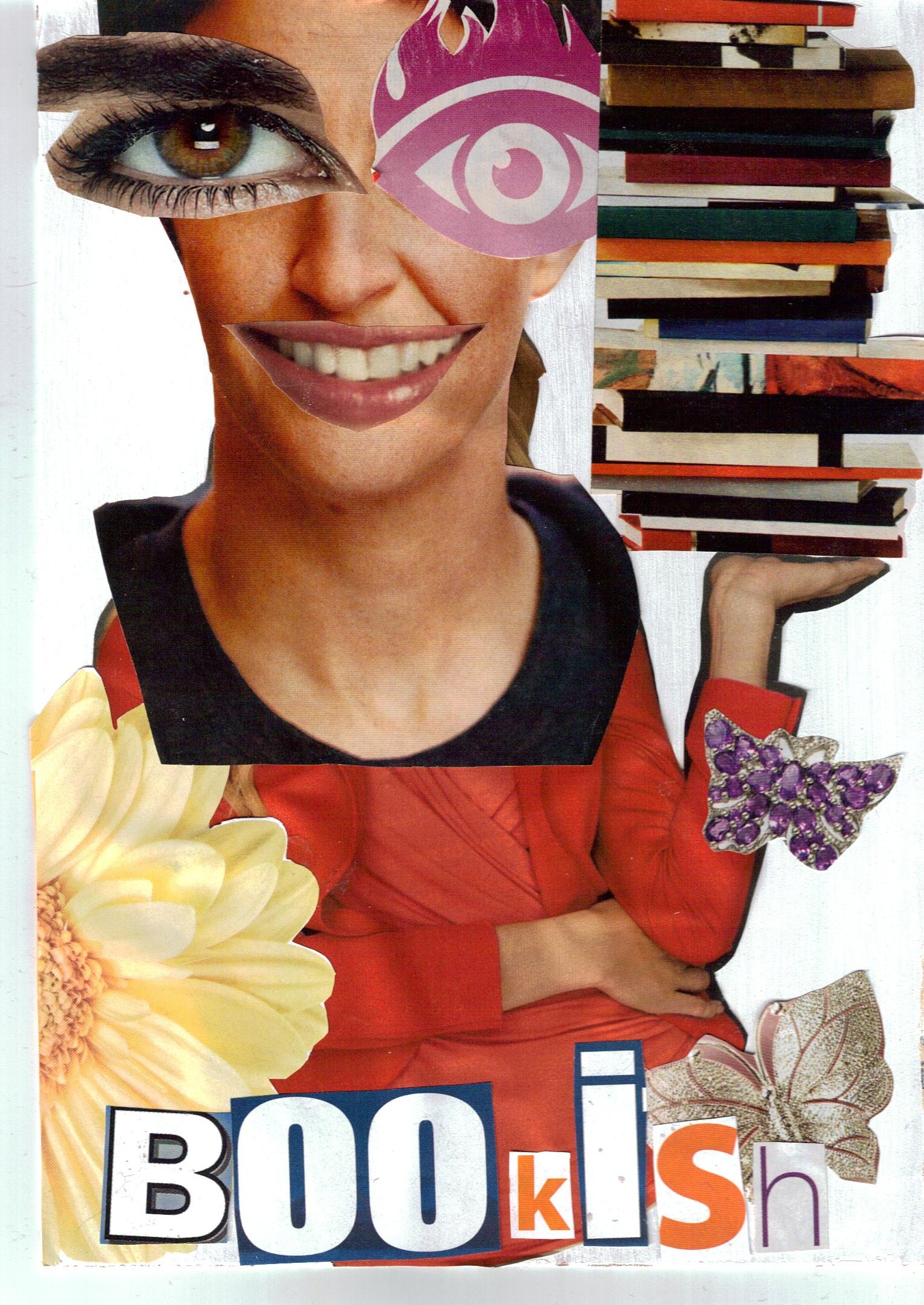 COLLAGE
FLIP BOOK
INTERVIEW
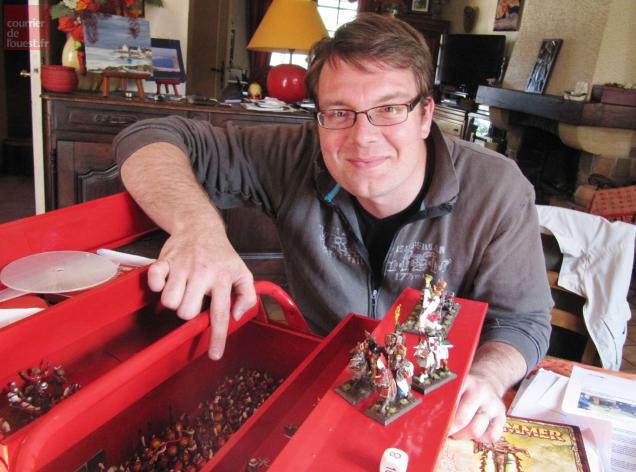 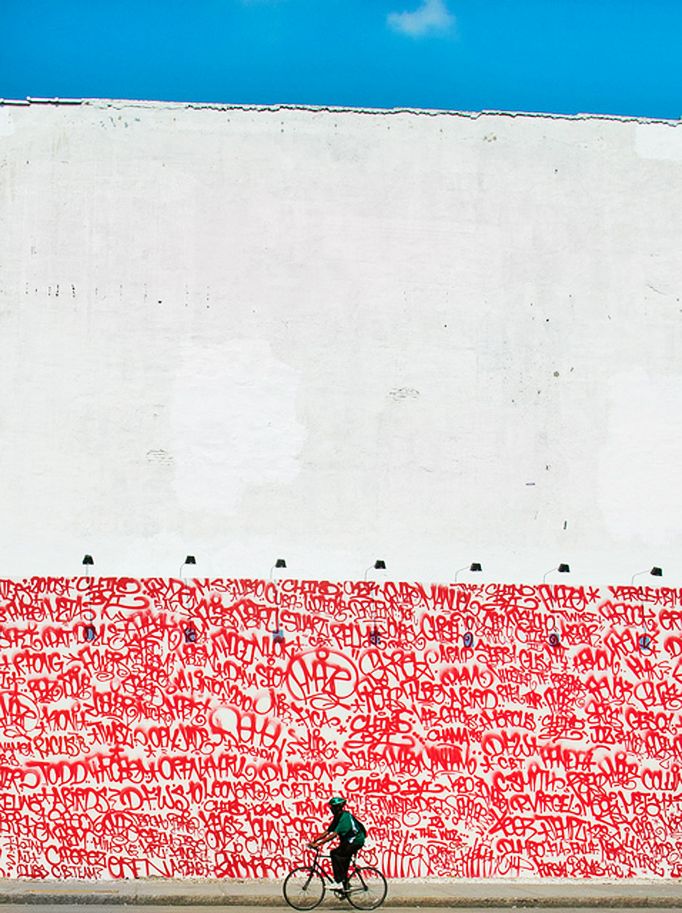 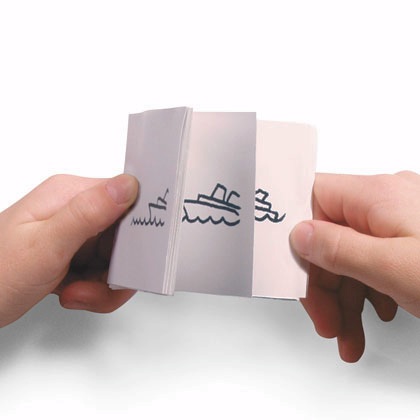 FRISE DE PEINTURE
DESSIN & OBJET
MIME
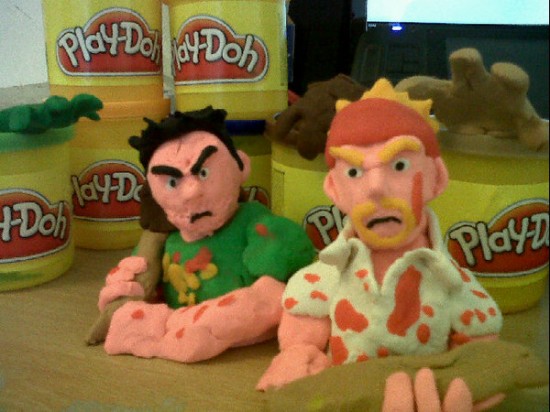 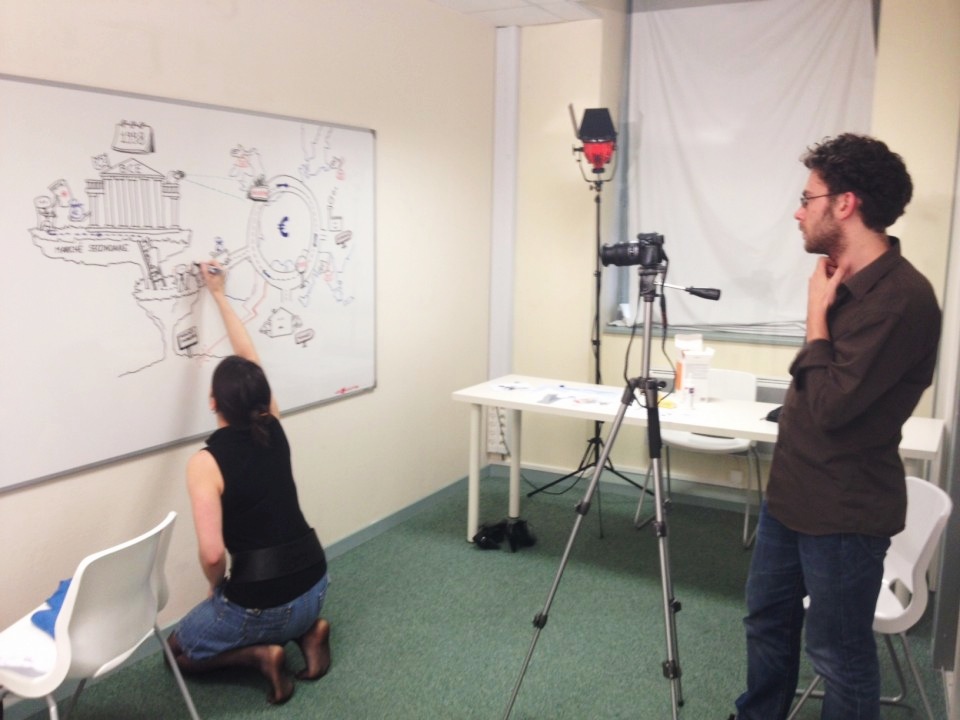 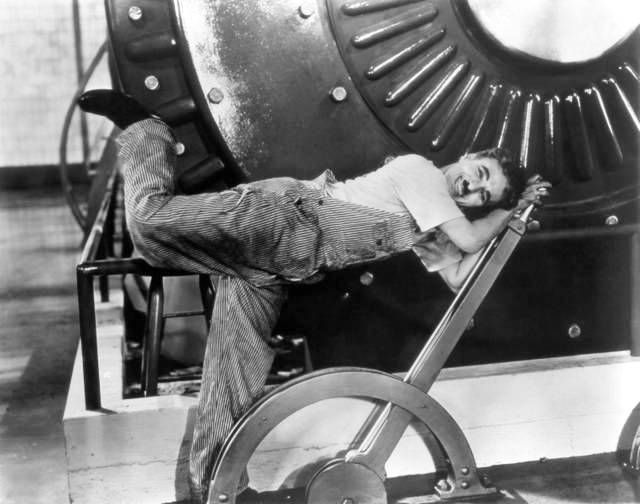 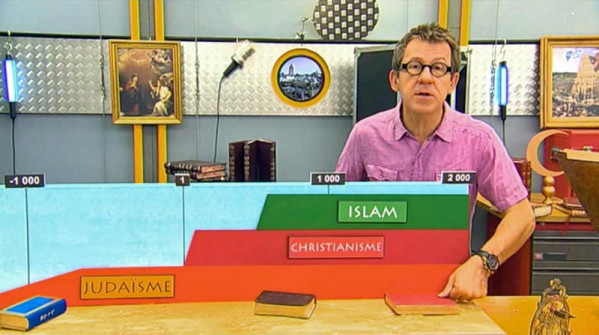 DOCUMENTAIRE
PATE A MODELER
TABLEAU & VELLEDA